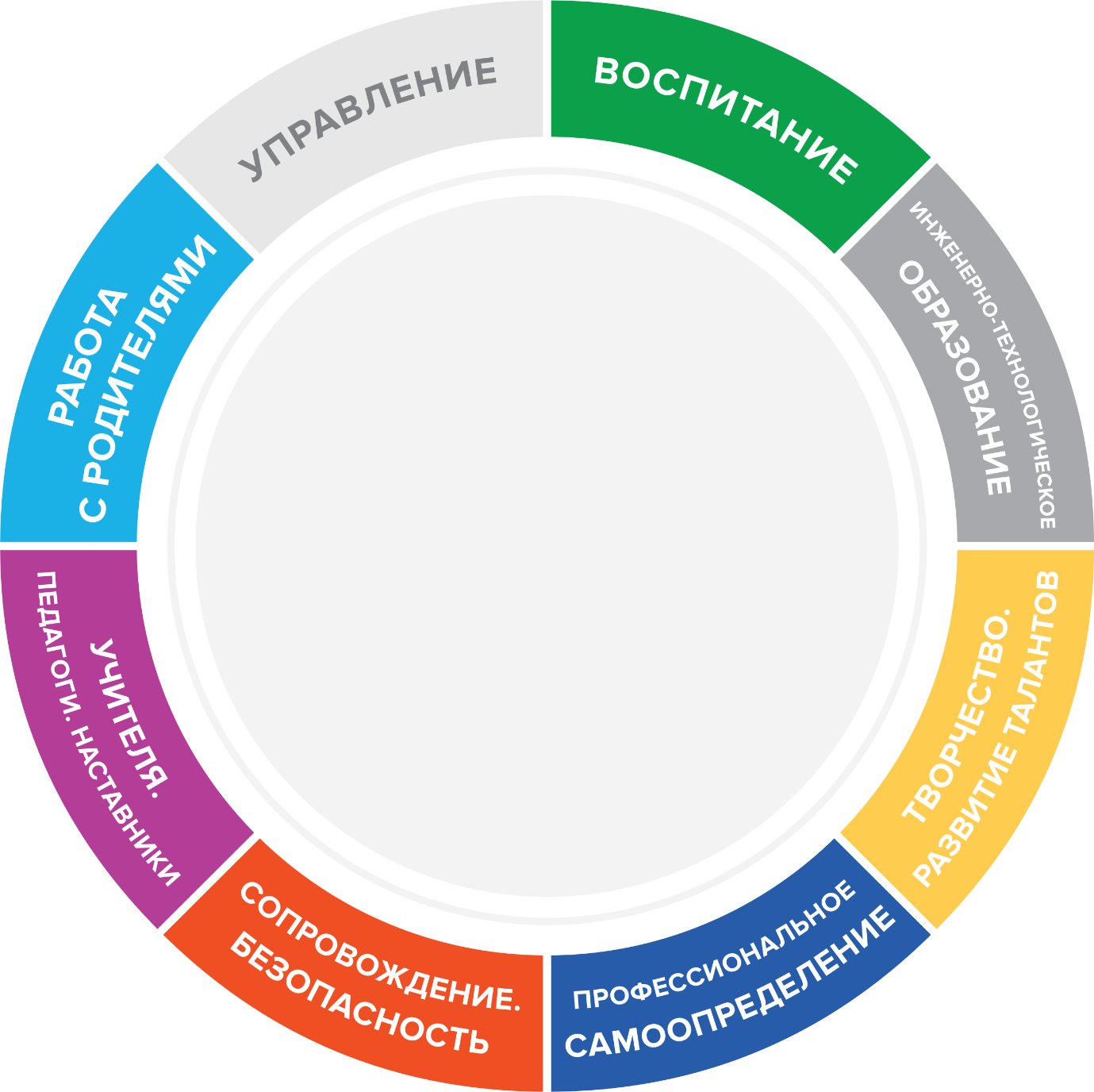 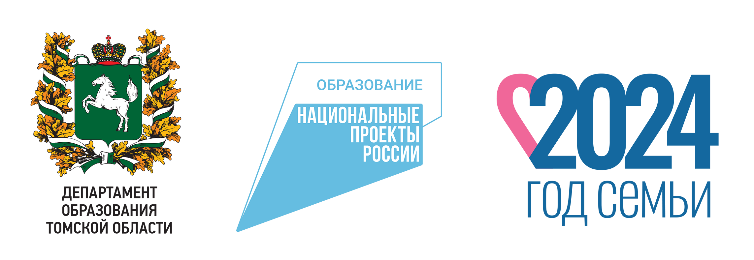 ТЕМА ПРЕЗЕНТАЦИИ
22-24 АВГУСТА
2024 ГОДА | ТОМСК
ФИО ДОКЛАДЧИКА
FORUM.TOIPKRO.RU/AVGUSTPROVK.COM/AUGUSTPRO2024